Lekcja
Temat: Równoległobok i romb –  własności, obwód i ple
Romb
Równoległobok
Które figury są równoległobokami?
Własności równoległoboku
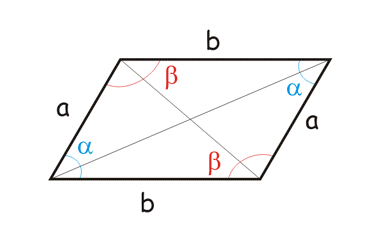 Boki równoległe są równej długości
Kąty  przeciwległe mają równe miary
Suma miar sąsiednich kątów wynosi 180o
α   +   β   = 180o
Przekątne:
 dzielą się  na połowy
 przecinają się pod kątem  dowolnym
  mogą być różnej długości
Obw  = 2a + 2b
Własności równoległoboku
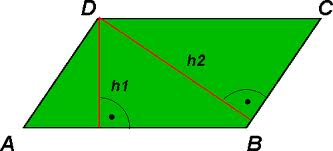 Odległość pomiędzy dwoma równoległymi bokami nazywamy wysokością
b
a
Równoległobok ma dwa rodzaje wysokości:
Wysokość  h1 opuszczona na bok a
Pole równoległoboku
wysokość h2 opuszczona na  bok  b
P = ah1
P = bh2
Własności rombu
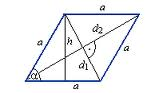 Romb to równoległobok o równych bokach.
½ d1
½ d2
Przekątne rombu:
½ α
½ α
- są prostopadłe
- dzielą się na połowy
- dzielą kąty wewnętrzne na połowy.
Wysokości rombu są równe.
Obw = 4a
Własności rombu
Jak obliczyć pole rombu????
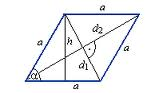 Romb jest równoległobokiem zatem:
P = ah
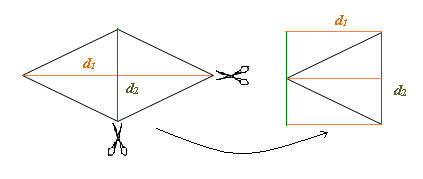 P = ½ d1d2
Równoległoboki 
i Romby 
wokół naS
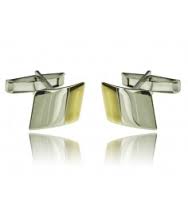 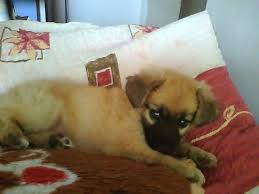 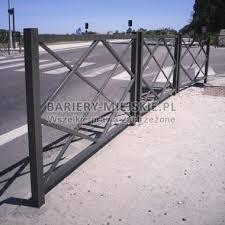 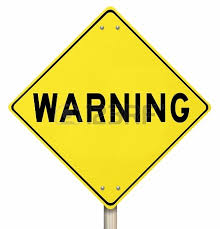 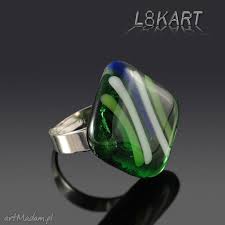 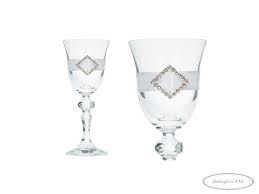 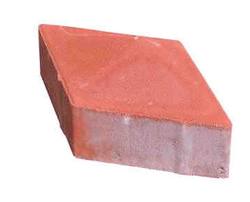 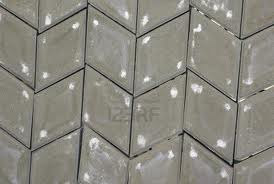 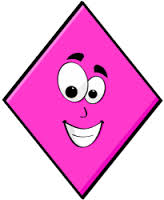 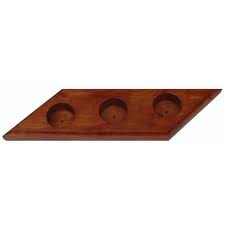 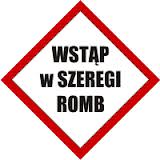 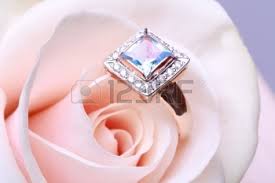 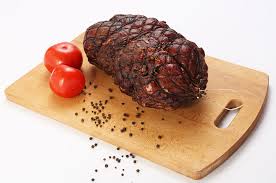 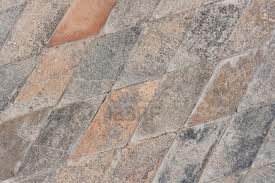 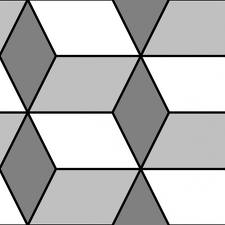 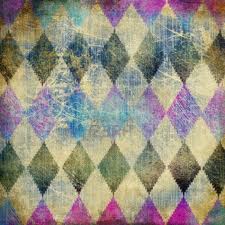 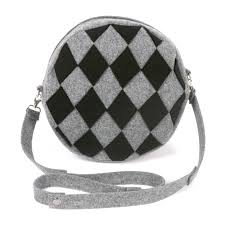 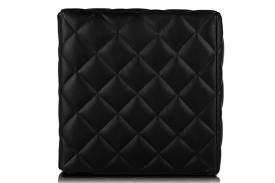